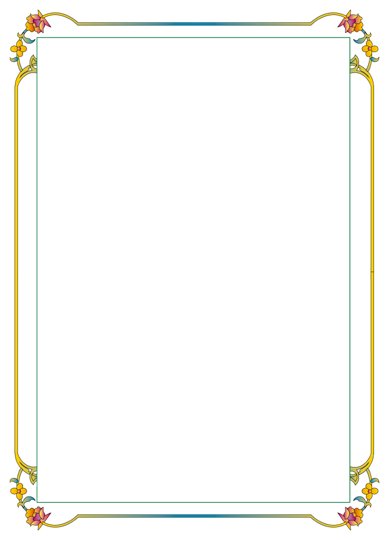 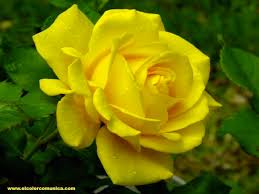 মাল্টিমিডিয়া ক্লাশে সকলকে স্বাগতম
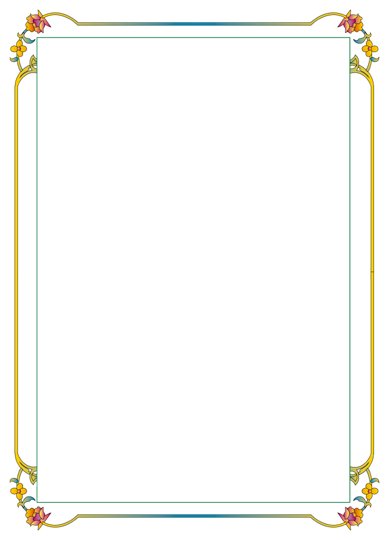 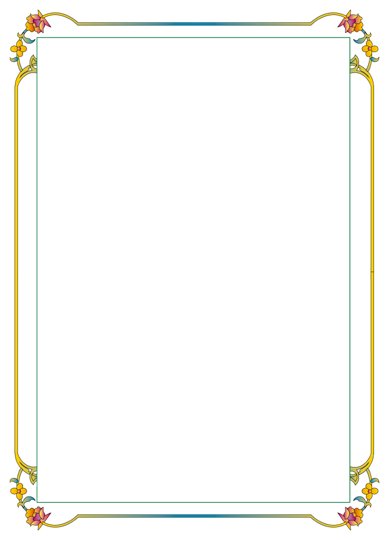 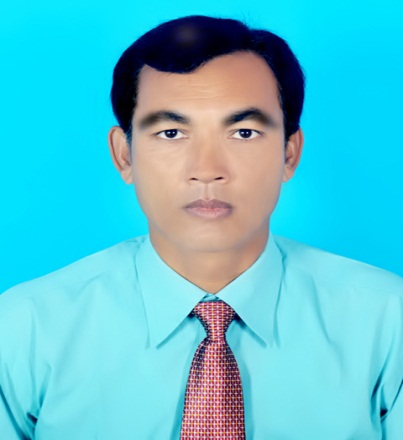 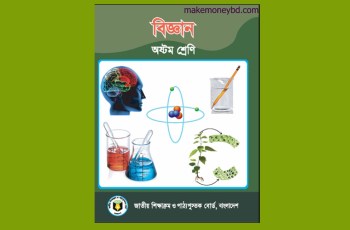 পরিচিতি
শিক্ষক পরিচিতি 
সজীব রঞ্জন পাল 
সিনিয়র শিক্ষক (গণিত) 
দেবীগঞ্জ রিভার ভিউ বালিকা উচ্চ বিদ্যালয় 
দেবীগঞ্জ, পঞ্চগড় । 
মোবাঃ ০১৭১৮১৭৭৭৫৬ 
Email no- sajibpaul1969@gmail.com
পাঠ পরিচিতি 
শ্রেণিঃ অষ্টম 
বিষয়ঃ বিজ্ঞান
অধ্যায়ঃ চতুর্থ  
পাঠঃ ৭-৮
সময়ঃ ৫০ মিঃ 
তারিখঃ ২৯/০৫/১৮ ইং
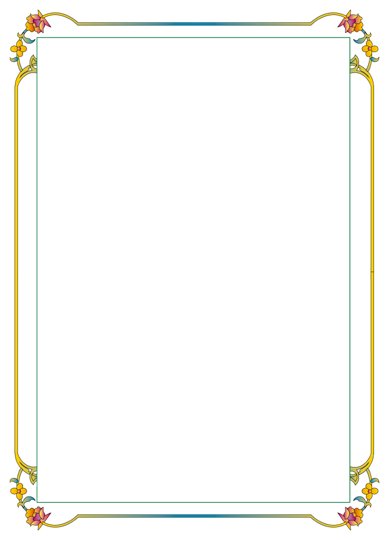 নিচের ছবি দুটি দ্বারা কি বুঝতে পারছ ?
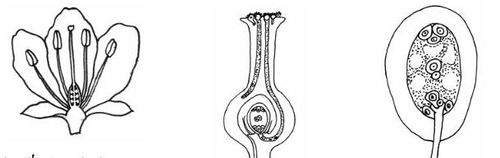 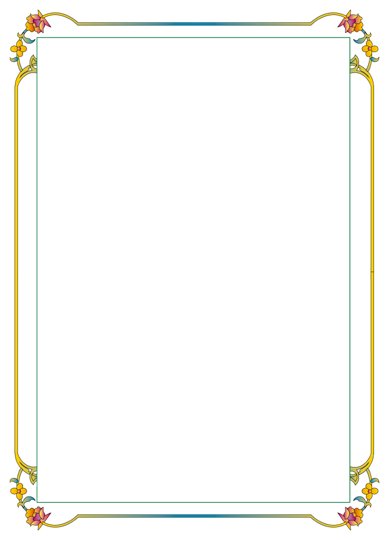 নিচের ভিডিওটি লক্ষ করঃ
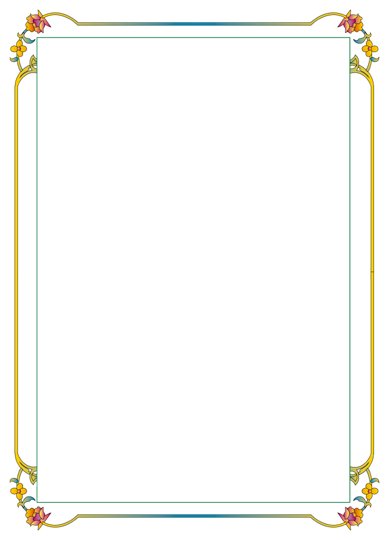 আজকের পাঠ
নিষিক্তকরণ ও ফলের উৎপত্তি
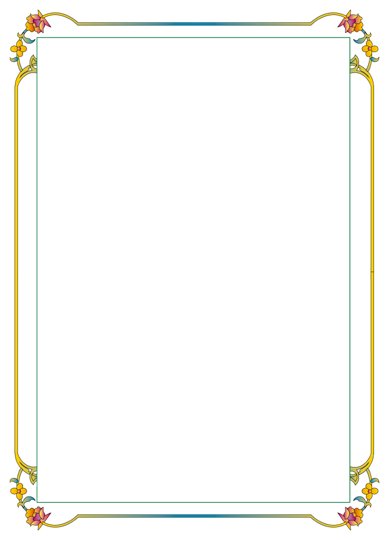 শিখনফল
১। নিষিক্তকরণ কী তা বলতে পারবে ? 
২। নিষিক্তকরণ প্রক্রিয়া ব্যাখ্যা করতে পারবে । 
৩। ফলের উৎপত্তি ও প্রকারভেদ ব্যাখ্যা করতে পারবে ।
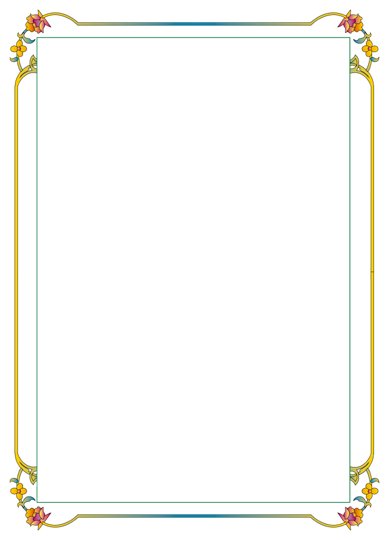 নিষিক্তকরণ
জননকোষ সৃষ্টি নিষিক্তকরণের পূর্বশর্ত । একটি পুং গ্যামেট অন্য একটি স্ত্রী-গ্যামেটের সঙ্গে পরিপূর্ণভাবে মিলিত হওয়াকে নিষিক্তকরণ বলে ।     পরাগায়নের ফলে পরাগরেণু গর্ভমুন্ডে স্থানান্তরিত হয় । এখান থেকে নিঃসৃত রস শুষে নিয়ে এটি ফুলে উঠে এবং এর আবরণ ভেদ করে একটি নালি বেরিয়ে আসে। এটি পরাগনালি । পরাগনালি গর্ভদন্ড ভেদ করে গর্ভাশয়ে ডিম্বকের কাছে গিয়ে পৌঁছে । ইতোমধ্যে এই পরাগনালিতে দুটি পুং গ্যামেট সৃষ্টি হয় । ডিম্বকের ভিতর পৌঁছে এ নালিকা ফেটে যায় এবং পুং গ্যামেট দুটি মুক্ত হয় । ডিম্বকের ভিতর ভ্রুণথলি থাকে । এর মধ্যে স্ত্রী গ্যামেট বা ডিম্বাণু উৎপন্ন হয় । পুং গ্যামেটের একটি এই স্ত্রী গ্যামেটের সঙ্গে মিলিত হয় । এভাবেই নিষিক্তকরণ প্রক্রিয়া শেষ হয় । অন্য পুং গ্যামেটটি গৌণ নিউক্লিয়াসের সাথে মিলিত হয় এবং শস্য উৎপন্ন করে ।
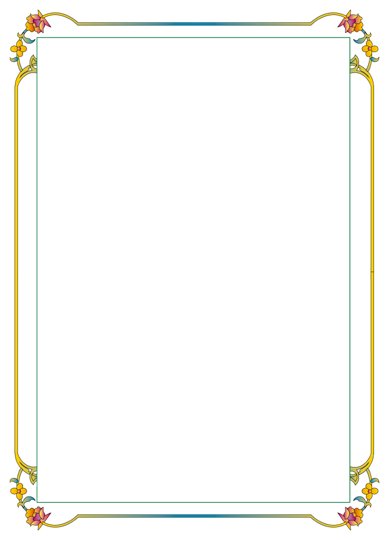 নিচের ছবিতে নিষিক্তকরণ প্রক্রিয়া দেখাও হলোঃ
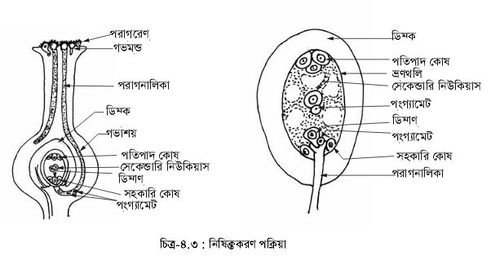 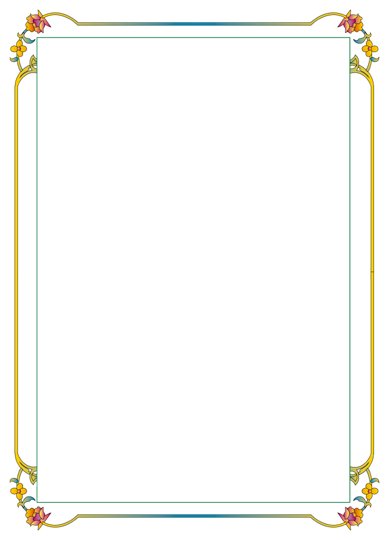 ফলের উৎপত্তি
আমরা ফল বলতে সাধারণত আম, কাঁঠাল, লিচু, কলা, আঙুর, আপেল, পেয়ারা, সফেদা ইত্যাদি সুমিষ্টি ফলগুলোকে বুঝি । এগুলো পেকে গেলে রান্না ছাড়াই খাওয়া যায় । লাউ, কুমড়া, ঝিঙা, পটল ইত্যাদি সবজি হিসেবে খাওয়া হলেও প্রকৃতপক্ষে এগুলো সবই ফল । নিষিক্তকরণ প্রক্রিয়া শেষ হলেই ফল গঠনের প্রক্রিয়া শুরু হয় । নিষিক্তকরণ প্রক্রিয়া গর্ভাশয়ে যে উদ্দীপনার সৃষ্টি করে তার কারণে ধীরে ধীরে গর্ভাশয়টি ফলে পরিণত হয় । এর ডিম্বকগুলো বীজে রুপান্তরিত হয় । নিষিক্তকরণের পর গর্ভাশয় এককভাবে অথবা ফুলের অন্যান্য অংশসহ পরিপুষ্ট হয়ে যে অঙ্গ গঠন করে তাকে ফল বলে ।
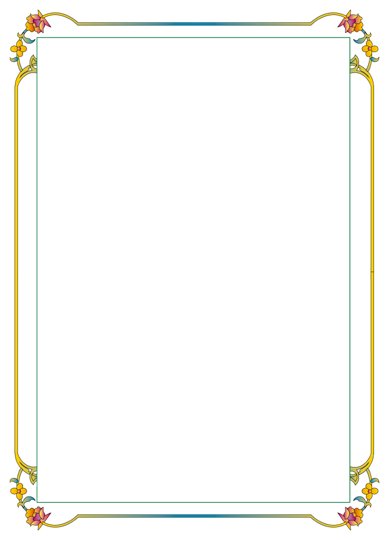 ফলের প্রকারভেদ
শুধু গর্ভাশয় ফলে পরিণত হলে তাকে প্রকৃত ফল বলে, যেমন- আম, কাঁঠাল । গর্ভাশয় ছাড়া ফুলের অন্যান্য অংশ পুষ্ট হয়ে যখন ফলে পরিণত হয় তখন তাকে অপ্রকৃত ফল বলে, যেমন- আপেল, চালতা ইত্যাদি । 
প্রকৃত ও অপ্রকৃত ফলকে আবার তিন ভাগে ভাগ করা যায়, যেমন- সরল ফল, গুচ্ছফল ও যৌগিক ফল ।
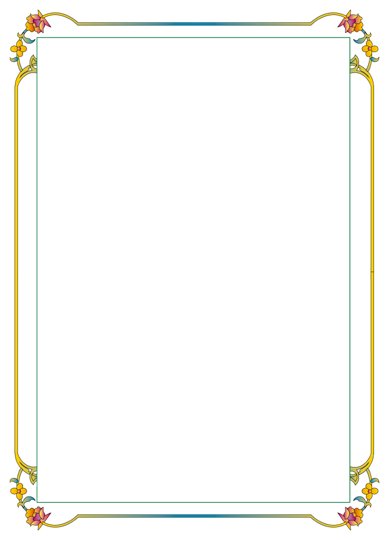 সরল ফল
ফুলের একটি মাত্র গর্ভাশয় থেকে যে ফলের উৎপত্তি তাকে সরল ফল বলে, যেমন- আম । এরা রসাল বা শুষ্ক হতে পারে । সরল ফল দুই প্রকার , যথাঃ রসাল ফল , নীরস ফল ।
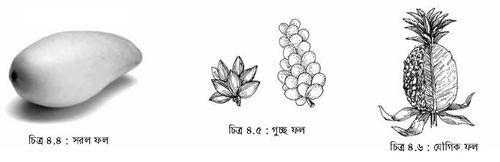 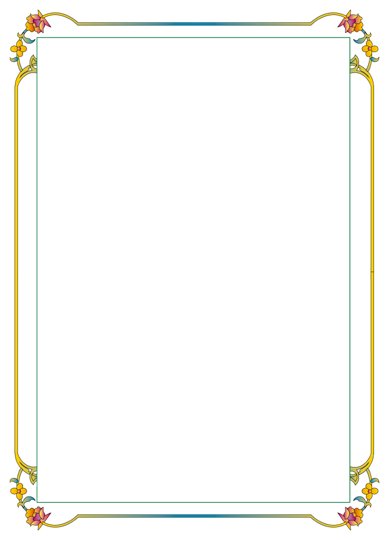 রসাল ফল
যে ফলের ফলত্বক পুরু এবং রসাল তাকে রসাল ফল বলে । এ ধরণের ফল পাকলে ফলত্বক ফেটে যায় না । যেমন- আম, জাম, কলা ইত্যাদি ।
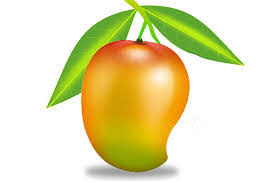 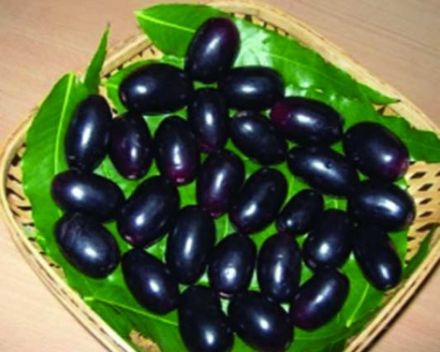 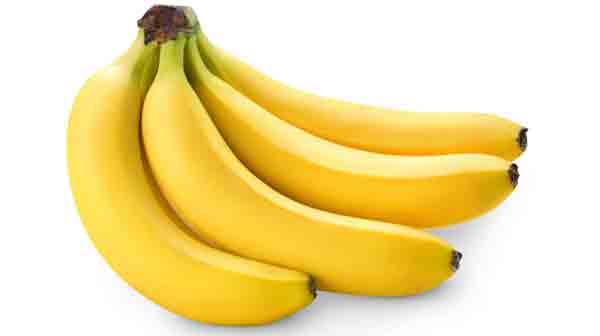 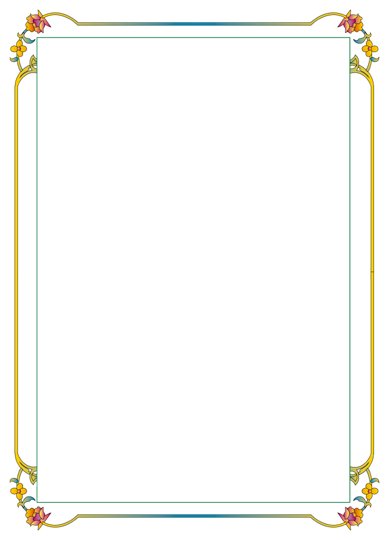 নীরস ফল
যে ফলের ফলত্বক পাতলা এবং পরিপক্ক হলে ত্বক শুকিয়ে ফেটে যায় তাকে নীরস ফল বলে । যেমন- শিম, ঢেঁড়শ, সরিষা ইত্যাদি ।
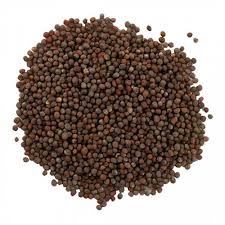 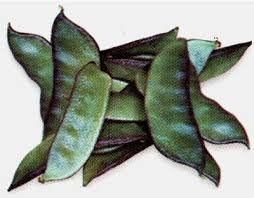 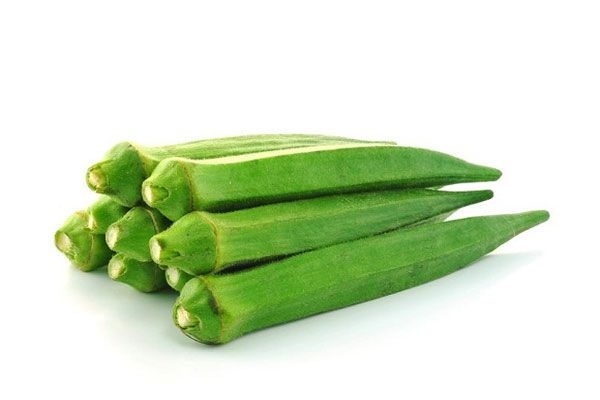 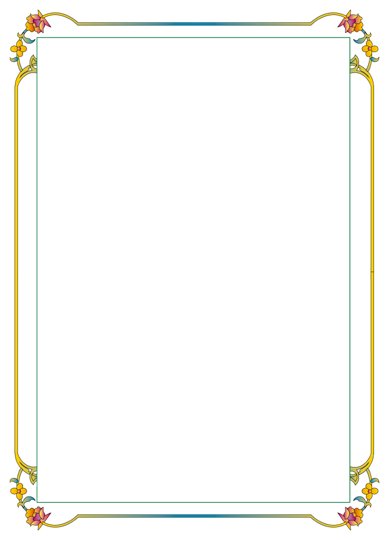 গুচ্ছ ফল
একটি ফুলে যখন অনেকগুলো গর্ভাশয় থাকে এবং প্রতিটি গর্ভাশয় ফলে পরিণত হয়ে একটি বোঁটার উপর গুচ্ছাকারে থাকে তখন তাকে গুচ্ছফল বলে , যেমন- চম্পা, আকন্দ, আতা, ইত্যাদি ।
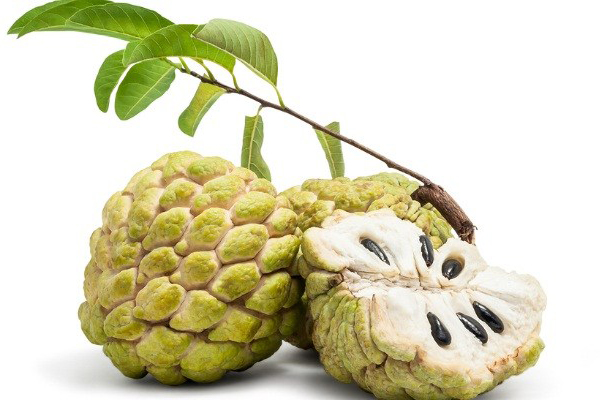 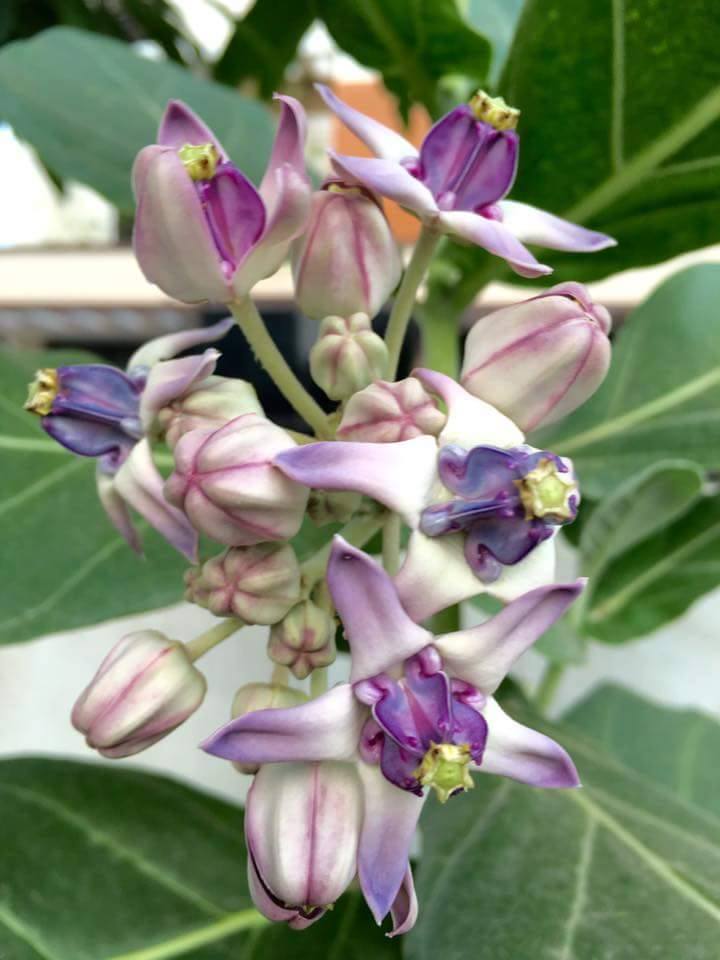 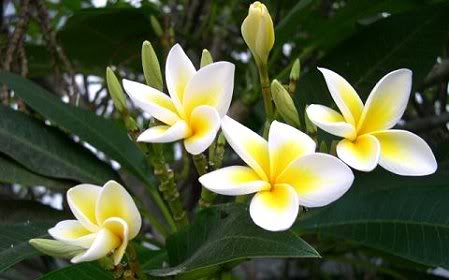 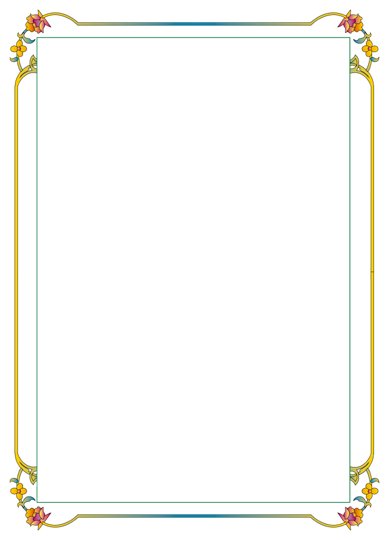 যৌগিক ফল
একটি মঞ্জরির সম্পূর্ণ অংশ যখন একটি ফলে পরিণত হয় তখন তাকে যৌগিকফল বলে, যেমন- আনারস, কাঁঠাল ।
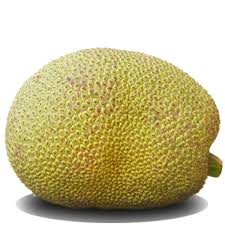 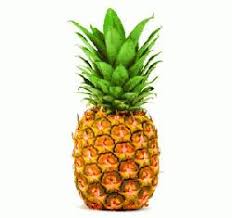 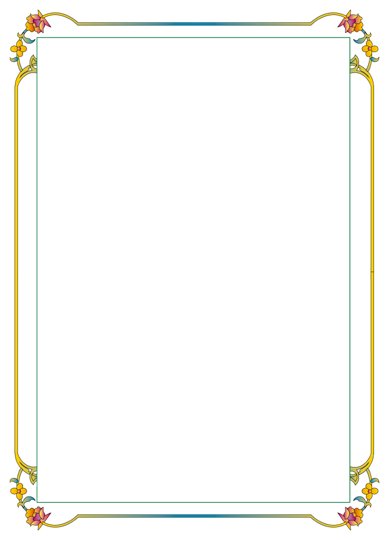 একক কাজ
কাঁঠালকে যৌগিক ফল বলা হয় কেন ?
শিমকে নীরস ফল বলা হয় কেন ?
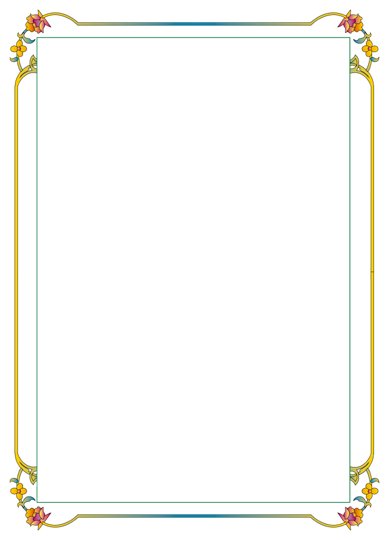 দলীয় কাজ
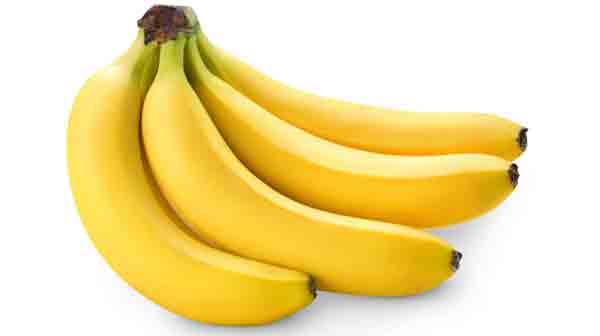 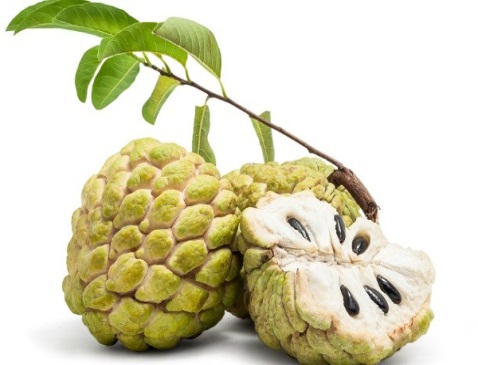 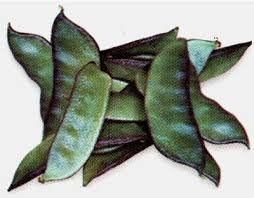 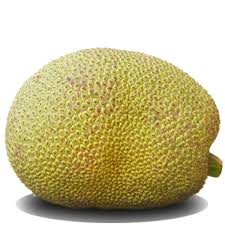 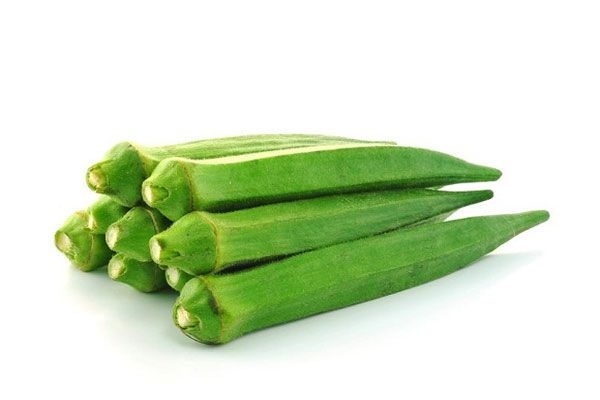 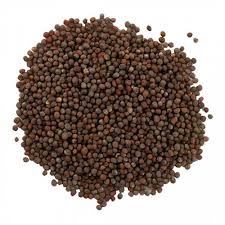 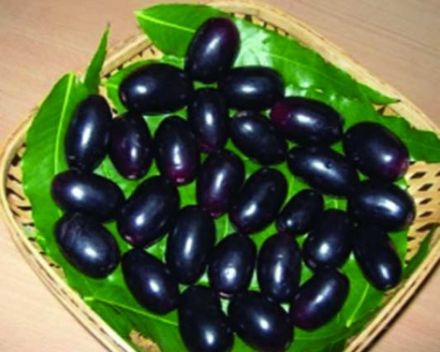 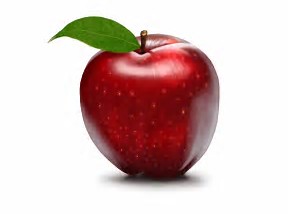 উপরের ফলগুলো কোনটি কী ধরণের ফল তা খাতায় লেখ ।
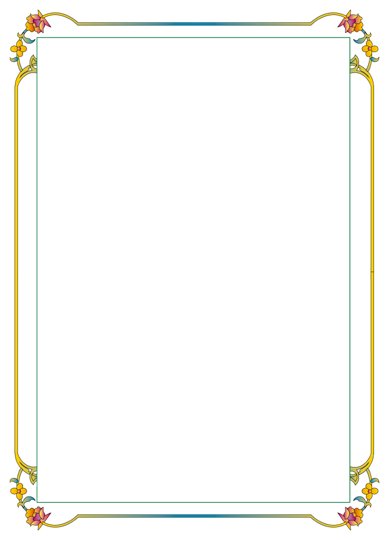 মূল্যায়ন
১। নিষিক্তকরণের  পূর্বশর্ত  কী ?
    (ক) ফুল সৃষ্টি 			(খ) বীজ সৃষ্টি 
    (গ) ফল উৎপন্ন 			(ঘ) জনন কোষ সৃষ্টি 
২। নিচের  কোনটি  ফলে  পরিণত  হয় ? 
    (ক) ডিম্বক	(খ) গর্ভাশয়	(গ) গর্ভদন্ড	(ঘ) গর্ভমুন্ড 
৩। অপ্রকৃত  ফলের  উদাহরণ  হচ্ছে- 
    i. আম 	ii. আপেল 	iii. চালতা 
    নিচের কোনটি সঠিক ? 
    (ক) i ও ii	(খ) i ও iii	(গ) ii ও iii	(ঘ) i, ii ও iii
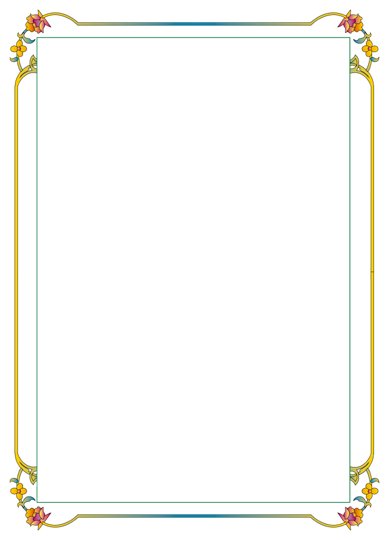 বাড়ীর কাজ
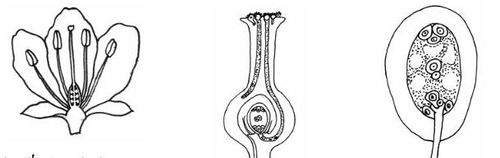 X
Y
X, Y চিহ্নিত স্থানগুলোতে কী ঘটে ? ব্যাখ্যা কর ।
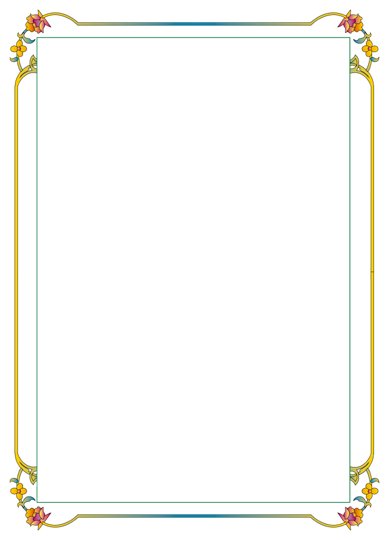 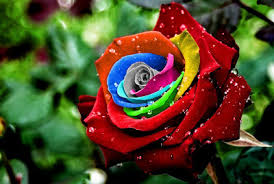 ধন্যবাদ